Predstavitev programa google chrome 6
Ime Priimek
Razred
Oktober 2010
Google Chrome 6
Google, 2008
Odprto koden
V 43 jezikih, tudi v slovenščini
Uporablja se za spletna opravila
Spletni program
Uporabnikom spleta
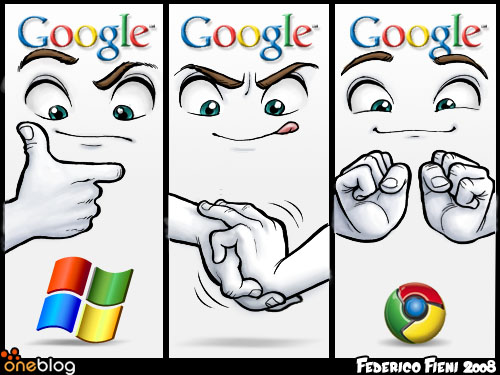 RAZLIČICE
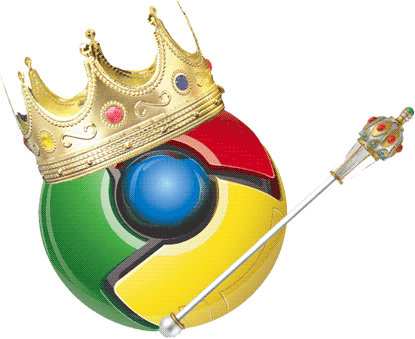 Posebnosti
Hitrost
Preprostost
Varnost
Funkcije
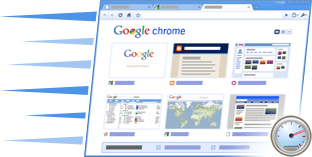 HITROST
Hiter zagon
Hitro nalaganje spletnih strani
Hitro izvajanje spletnih programov
Hitro iskanje in krmarjenje (Omnibar)
Hitrost odpiranja spletnih strani (sekunde)
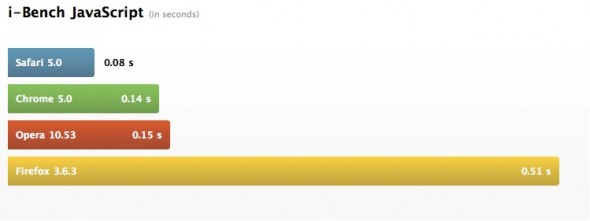 PREPROSTOST
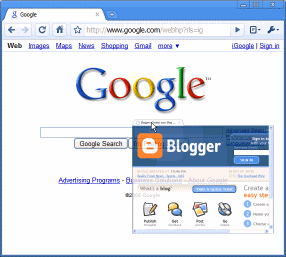 Preprosta uporaba
Omnibar
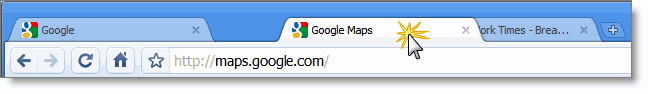 VARNOST
Varno brskanje
Varnostno omejevanje
Samodejne posodobitve
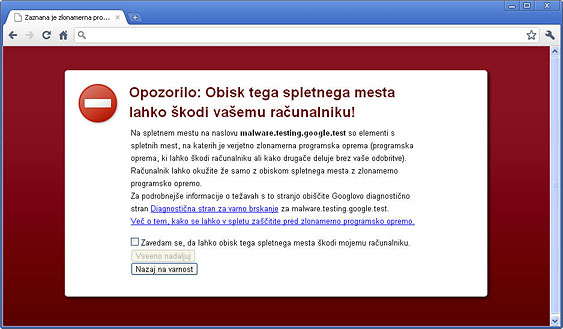 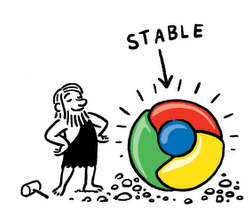 FUNKCIJE
Razširitve
Prevajanje
Teme
Stabilnost
Način brez beleženja zgodovine
VIRI
http://www.google.com/chrome/index.html?hl=sl&brand=CHMA&utm_campaign=sl&utm_source=sl-ha-emea-sl-bk&utm_medium=ha
http://www.google.com/chrome/intl/sl/more/index.html?hl=sl&brand=CHMA&utm_campaign=sl&utm_source=sl-ha-emea-sl-bk&utm_medium=ha